ERASMUS+ 2014-2016„Maths Is Everyw here”
TASK 1 – Maths Around Us
Zad. 1 – Matematyka wokół nas
By Maciej Kowalski
Rectangles – prostokąty/pictures-obrazki
Circles – koła/A cover and a wheel-wieczko i koło
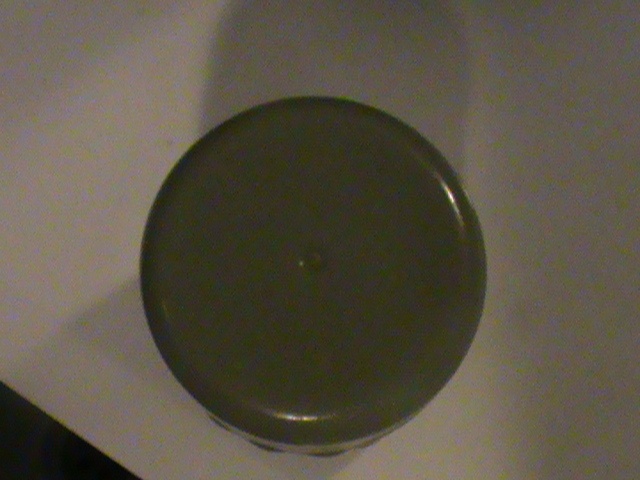 Digits – cyfry/ A calendar and a clock -zegar i kalendarz
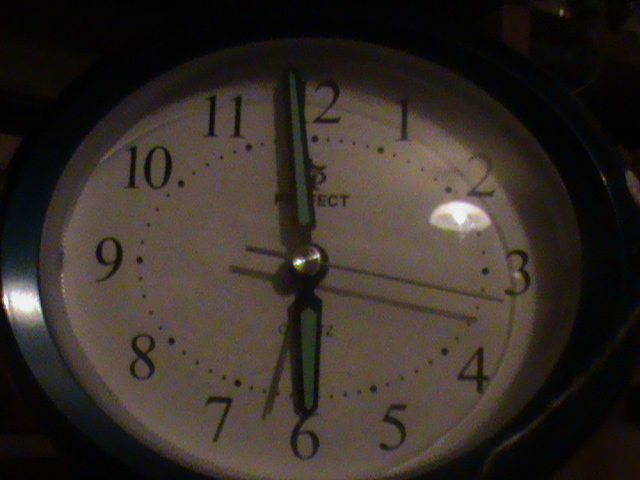 Percent – procent/ A carton of milk -karton mleka
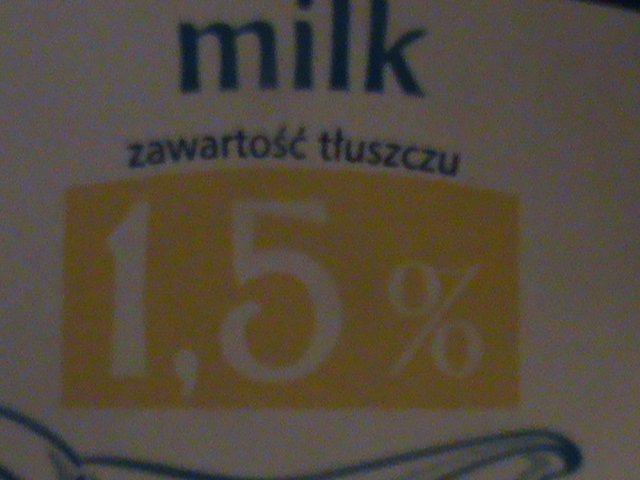 Kilograms-kilogramy/flour-mąka
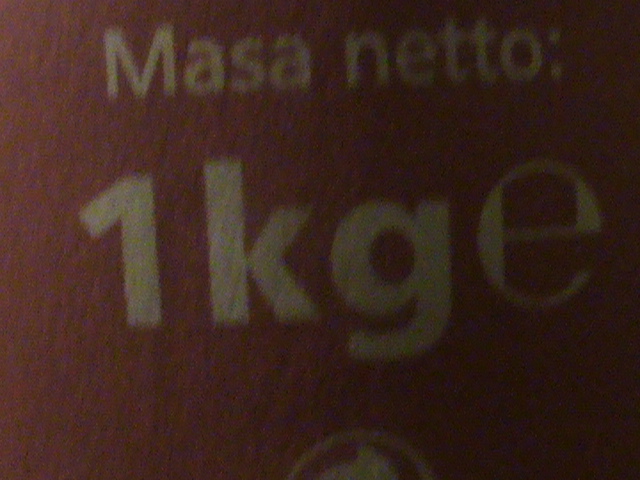 Litres - litry/ Oil - olej
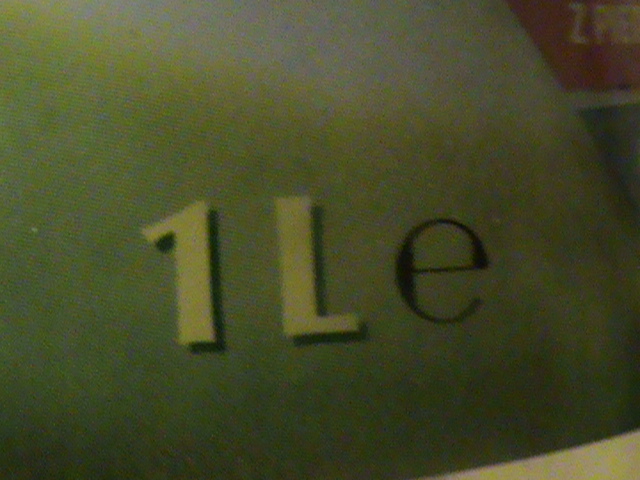 Thanks for watching